AORTIC ANEURYSM
Aortic Aneurysms
Definition
Outpouchings or dilations of the arterial wall

Common problems involving aorta

Occur in men more often than in women

Incidence ↑ with age
Clinical ManifestationsAortic Aneurysm
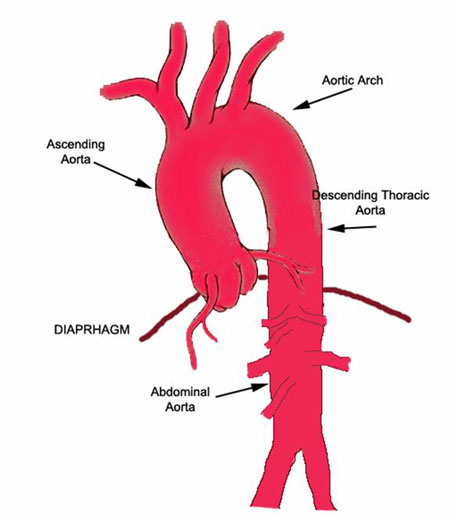 Ascending aorta/aortic arch
Produce angina 
Hoarseness
If presses on superior vena cava
Decreased venous return can cause
Distended neck veins
Edema of head and arms
Clinical ManifestationsAortic Aneurysm
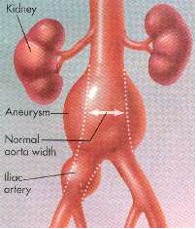 Abdominal aortic aneurysms (AAA)
Often asymptomatic
Frequently detected
On physical exam
Pulsatile mass in periumbilical area
Bruit may be auscultated
When patient examined for unrelated problem (i.e., CT scan, abdominal x-ray)
Clinical ManifestationsAortic Aneurysm
Abdominal Aortic Aneurysms (AAA), (con’t)
May mimic pain associated with abdominal or back disorders

May spontaneously embolize plaque
Causing “blue toe syndrome”
 patchy mottling of feet/toes with presence of palpable pedal pulses
Aortic Aneurysm Complications
Rupture- serious complication related to untreated aneurysm
Posterior rupture
Bleeding may be tamponaded by surrounding structures, thus preventing exsanguination and death
Severe pain
May/may not have back/flank ecchymosis

Anterior rupture
Massive hemorrhage 
Most do not survive long enough to get to the hospital
Aortic Aneurysm Collaborative Care
Goal - prevent aneurysm from rupturing

Early detection/treatment imperative

Once detected
Studies done to determine size and location
Aortic Aneurysm Nursing Management
Nursing Assessment
Thorough history and physical exam
Watch for signs of cardiac, pulmonary, cerebral, lower extremity vascular problems
Establish baseline data to compare postoperatively
Note quality and character of peripheral pulses and neurologic status
Mark/document pedal pulse sites and any skin lesions on lower extremities before surgery
Aortic Aneurysm Nursing Management
Nursing Assessment
Monitor for indications of rupture
Diaphoresis
Paleness
Weakness
Tachycardia
Abdominal, back, groin or periumbilical pain
Changes in level of consciousness
Pulsating abdominal mass
Aortic Aneurysm Nursing Management
Planning
Overall goals include
Normal tissue perfusion
Intact motor and sensory function
No complications related to surgical repair
Aortic Aneurysm Nursing Management
Health Promotion
Alert for opportunities to teach health promotion to patients and their families

Encourage patient to reduce cardiovascular risk factors

These measure help ensure graft patency after surgery
Aortic Aneurysm Nursing Management
Acute Intervention
Patient/family teaching
Providing support for patient/family
Careful assessment of all body systems
Pre-op teaching
Brief explanation of disease process
Planned surgical procedure
Pre-op routines (scheduled)
Bowel prep, NPO, shower 
Pre-op (emergent)
Fluids 
Expectations after surgery
Recovery room, tubes, drains
ICU
Aortic Aneurysm Nursing Management
Acute Intervention (cont’d)
Postop
Maintain graft patency
Normal blood pressure
CVP or PA pressure monitoring
Urinary output monitoring
Avoid severe hypertension

Cardiovascular status
Continuous ECG monitoring
Electrolyte monitoring 
Arterial blood gas monitoring
Oxygen administration
Aortic Aneurysm Nursing Management
Acute Intervention (cont’d)
Infection
Antibiotic administration
Assessment of body temperature
Monitoring of WBC 
Adequate nutrition
Observe surgical incision for signs of infection
Gastrointestinal status
Nasogastric tube 
Abdominal assessment
Passing of flatus is key sign of returning bowel function
Watch for manifestations of bowel ischemia
Aortic Aneurysm Nursing Management
Acute Intervention (cont’d)
Neurologic status
Level of consciousness
Pupil size and response to light
Facial symmetry
Speech
Ability to move upper extremities
Quality of hand grasps

Peripheral perfusion status
Pulse assessment 
Mark pulse locations with felt-tip pen
Extremity assessment
Temperature, color, capillary refill time, sensation and movement of extremities
Aortic Aneurysm Nursing Management
Acute Intervention (cont’d)
Renal perfusion status
Urinary output
Fluid intake
Daily weight
CVP/PA pressure
Blood urea nitrogen/Creatinine
Aortic Aneurysm Nursing Management
Ambulatory and Home Care
Encourage patient to express concerns
Patient instructed to gradually increase activities
No heavy lifting
Educate on signs and symptoms of complications
Infection
Neurovascular changes
Aortic Aneurysm Nursing Management
Evaluation
Expected Outcomes
Patent arterial graft with adequate distal perfusion
Adequate urine output
Normal body temperature
No signs of infection
AORTIC DISSECTION
aortic Dissection
Not a type of aneurysm

Result of a tear in the intimal (innermost)lining of the arterial wall

Men>women

Acute and life-threatening

Mortality rate 90% if acute dissection and not treated surgically
Aortic dissection
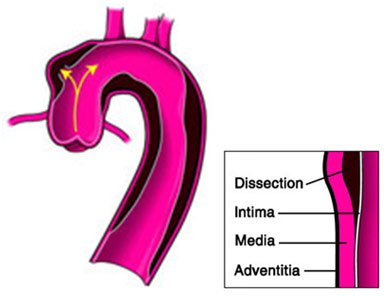 Tear in intimal lining allows blood to track between the intima and media, creating a false lumen of blood flow

With heart contraction, increased pressure on damaged area results in further dissection
Retrieved from http://aorticclinic.com/images/aortic-dissection.jpg
Clinical Manifestations:Aortic dissection
Sudden, severe, pain in anterior chest 

Radiation down spine into abdomen and legs
“tearing” or “ripping”

Mimics MI

If involves aortic arch: 
Neuro deficiencies (decreased LOC, dizziness)
Complications: Aortic dissection
Cardiac tamponade
Blood escapes from dissection into pericardial sac
Hypotension, distended neck veins, muffled heart sounds
Rupture
May lead to hemorrhage in mediastinal, pleural, or abdominal cavity
Results in death
Occlusion of supply to vital organs
Spinal cord, kidneys, and abdominal organs
Diagnostic studies
Chest x-ray
EEG
Rule out MI
MRI
Diagnostic procedure of choice
Assists in determining severity of dissection
Echocardiogram
Left ventricular hypertrophy
Collaborative Care
Lower the BP 
Sodium nitroprusside (Nipride)
Calcium channel blockers
ACE inhibitors
Decrease myocardial contractility
Β- blockers
Esmolol (Brevibloc)
Rapid onset and short ½ life
Collaborative care
Treat conservatively
If no symptoms and complications
Pain relief
Blood transfusion 
Management of heart failure

Surgical Therapy
If ineffective drug therapy of complications of aortic dissection are present
30-day mortality of acute aortic dissections is 10 – 28%
MI, cerebral ischemia, uncontrolled bleeding, abdominal ischemia, sepsis, multiorgan failure
Nursing management
Preoperatively
Semi-Fowler position
Quiet environment
Pain medications
IV administration of antihypertensive drug
Continuous ECG monitoring
Assess for changes in CMS
Frequent VS
Discharge teaching
Antihypertensive drugs
SE, action, drug regimen
Follow-up and reoccurrence of symptoms